Campus Housing Financial Factors  & Proposed Budget
2022/2023 Fiscal year
Purpose
Consult with student stakeholders for awareness and learning on:

Campus Housing within the University
Local state of student housing
Data-driven evidence for Campus Housing
Financial Planning
z
1. Campus Housing within the University
1st Largest Ontario campus housing operation
450
beds for graduate students
5,787
 total beds in Campus Housing
75% of Waterloo first year students live in residence
2.1 M square footage of space (20% of campus)
350 
 staff (~100 full time and ~250 student roles)
Organization
University of Waterloo Strategic Planning
Campus Housing’s  Plan
z
2. The local state ofstudent housing
image
Times are changing...
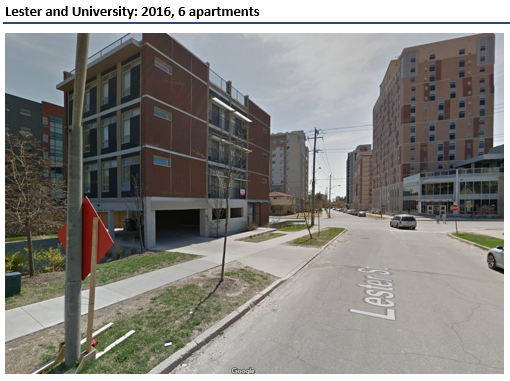 image
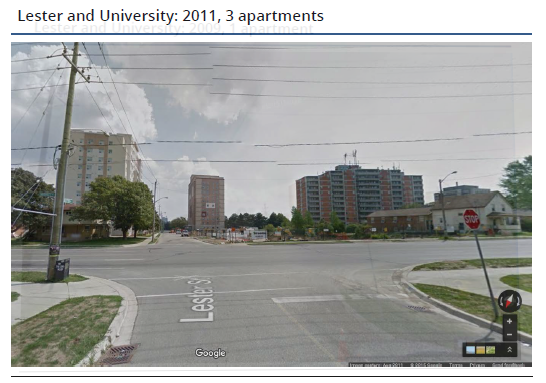 image
[Speaker Notes: Mike

Stay competitive with services, amenities, and experience of OC housing 
Strategic and intentional with capital improvements]
Stability & Change
Our Foundation
The Changing Landscape
Own the first-year market	
Proximity
Part of the university
Decades of experience
Campus partners
Caring + Dedicated staff
Evidence
Supportive of learning
COVID-19 Pandemic
Competition
Need to market residence experience
Aging buildings
Mental health
Social media
Globalization
Accountability / Expectations
Family involvement
Comparing On- and Off- Campus
Supply/Demand study (2017)
1,060
Students in Waterloo have more choice in where to live than anywhere else in Canada.
Potential surplus 
of housing beds
Source: https://www.waterloo.ca/en/government/resources/Documents/Cityadministration/Student-housing-report-2017.pdf
z
4. Data-driven evidence for Campus Housing
Retention rate (2018)
[Speaker Notes: Table 1 shows the differences in retention rate of those in housing compared to those not in housing. Overall, students who stayed in housing were significantly more likely to be retained as compared to those who did not. Additionally, the following subgroups had a statistically significant higher retention rate when staying in housing. The following subgroups of students had a statistically significant higher retention rate than those of the same subgroup not in housing:
Overall
Arts
Engineering
Mathematics
Science
Gender
Domestic students
International students

Assumptions and Definitions
Population examined: Students included in the analysis were those who first registered for study in a term between academic years 2005/2006 and 2010/2011 
Not retained: A student was considered as not retained if they did not progress to second year at any future point while enrolled in their undergraduate career.
Housing: Students were considered as students who stayed in UW housing if theypaid housing fees in their first year of study. All students who stayed in Minota Hagey (any year) were included
The following subgroups were considered within the population: visa status, residence building, academic group, and gender.
 
The following students were not included in the analysis in either the housing or not in housing group:
don rooms
off campus housing 
students who may have paid a housing fee, but also paid a withdrawal fee. The withdrawn students are not included in the residence pool.
FUAC rooms
students who started with advanced standing (i.e. did not register in 1A)
students who transferred from a previous post-secondary institution
Visa status is defined by the fees students pay. If a student pay international tuition, they are considered an international student.

 
Statistical Tests between students in and not in housing
Part of the large difference outlined in the previous section could be due to the differing demographics in each sample. Further testing was done to eliminate some of the differences.
 
We examined the demographics of students in housing and those not in housing to determine whether these two populations have different demographic characteristics. If two populations have different demographic characteristics, statistical differences between the two groups may be due to these differences, rather than their housing condition.
 
The list below illustrates the results of descriptive statistics to determine which subgroups are more likely to stay in housing, and the percentage point difference:
Engineering – overrepresented in housing (+4.1%)
Environment – overrepresented in housing (-0.9%)
Females – overrepresented in housing (+3.3%)
International – overrepresentation in housing (+2.8%)
 
In order to eliminate the effect of varying retention rates between the listed groups, random sampling was performed twice. In other words, to remove potential impact of subgroups have on the overall retention rate; students were selected at random to see if there was a difference in retention. The results of this are in the Appendix. The findings of this test concluded that variation in statistical difference between subgroups are consistent; students in housing tend to have a higher retention rate.
Two random sampling functions were performed. The first selected 50% of the population randomly, the other selected 30% of the sample.

Retention Rate over time
Table 5 shows how the overall retention rate has changed yearly between 2005/06 and 2010/11 in both the housing, and not in housing groups. There is a difference between housing and non-housing students in every year, and this difference is statistically significant. 
 
Table 5 – Difference in retention rate by year
 
Retention Rate
Academic Year
Housing
Not in Housing
Difference (% points)
Statistically Different
2005/06
93.6%
86.7%
6.9
Yes
2006/07
94.4%
86.2%
8.2
Yes
2007/08
93.0%
86.7%
6.3
Yes
2008/09
93.6%
88.4%
5.2
Yes
2009/10
92.7%
87.4%
5.3
Yes
2010/11
93.1%
87.1%
6.0
Yes
 
Using the z-test at 95% confidence]
Canadian Research
z
5. Financial Planning
Realities & Principles (in normal times)
98% of revenue from residence fees
Designed to break-even financially. Including:
Debt payments
Capital renewal            
Must be financially sustainable over time
Not a profit-centre for the university
University contributes no funds to residence
10-year Occupancy Rate By Term
Ontario University Rate Benchmarks
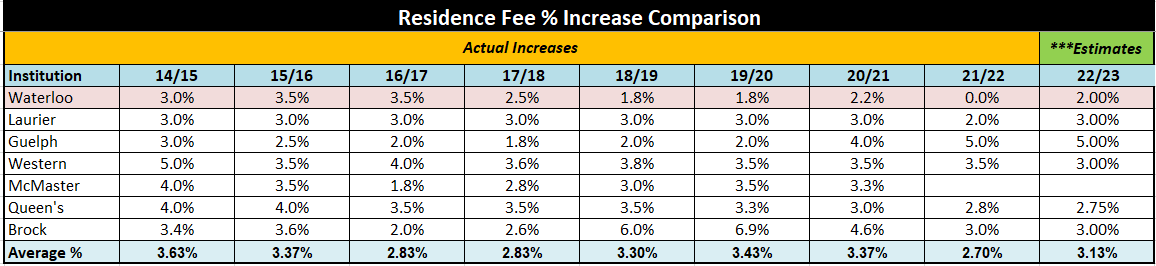 Residence Fees by Building, Room, Year & Month
Summary 22/23 Campus Housing Budget